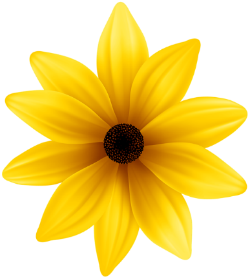 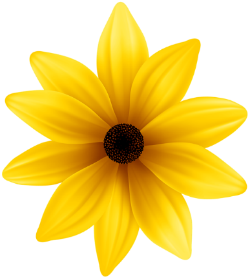 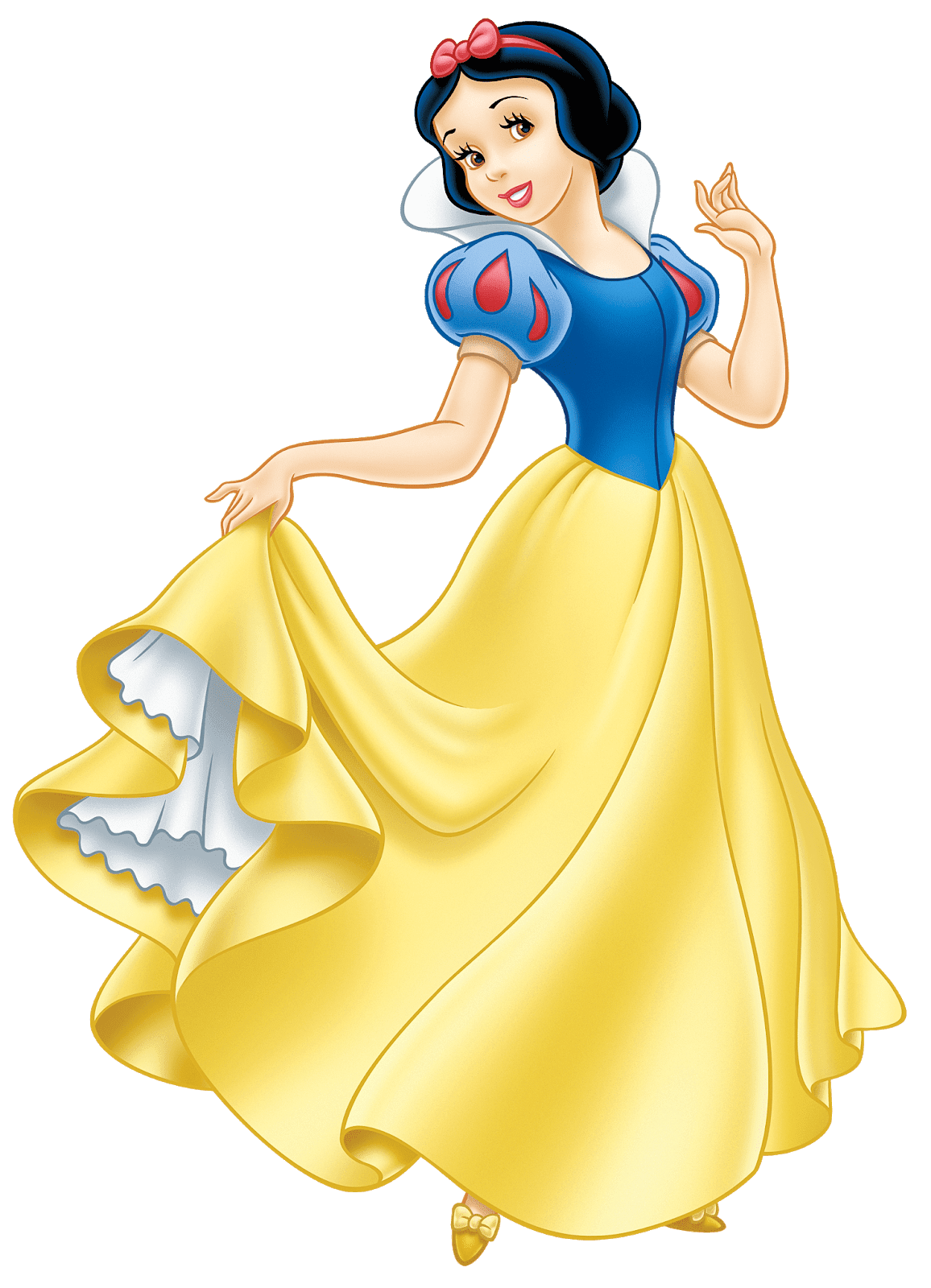 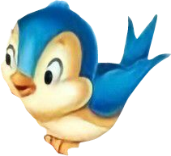 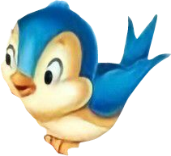 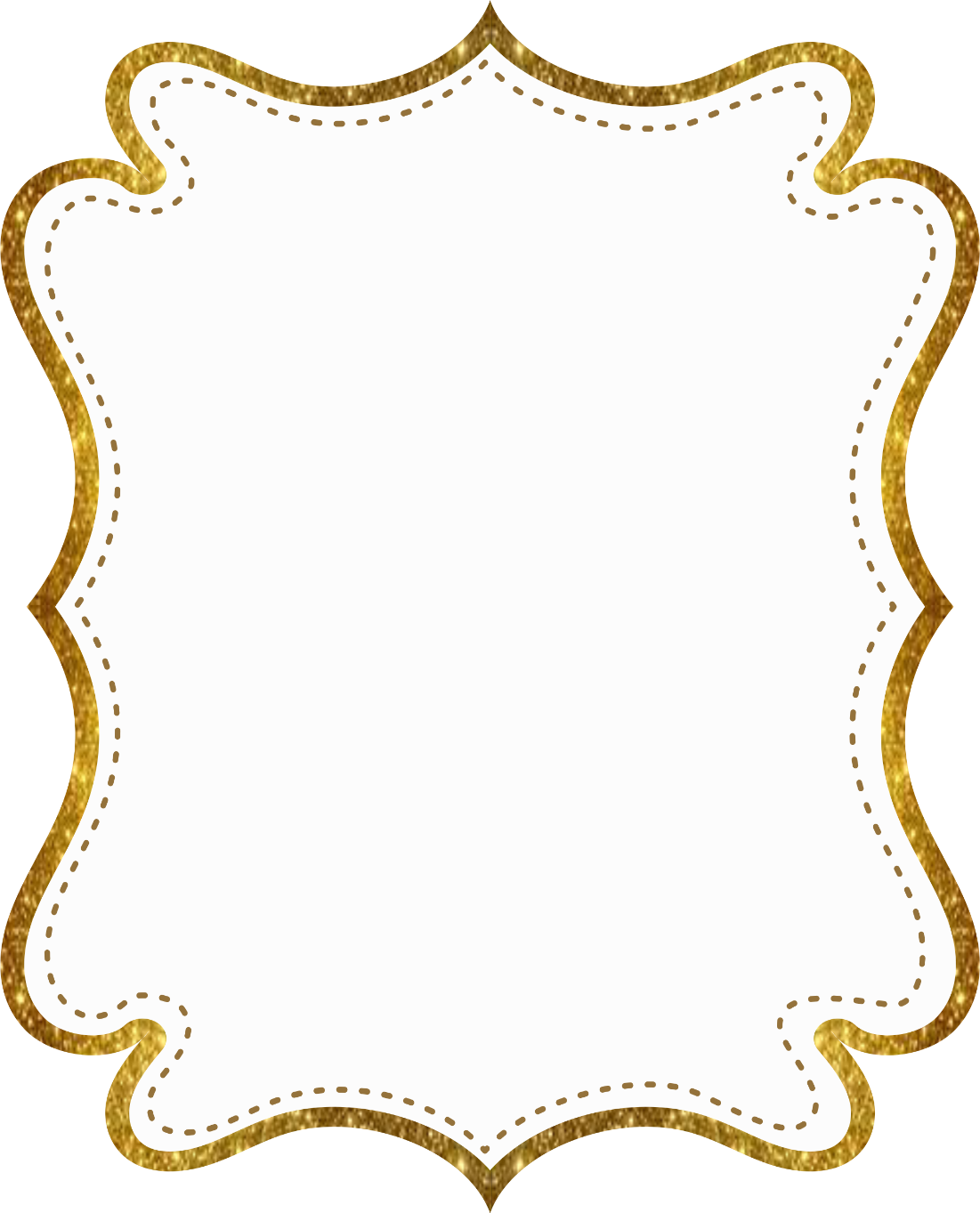 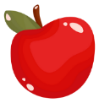 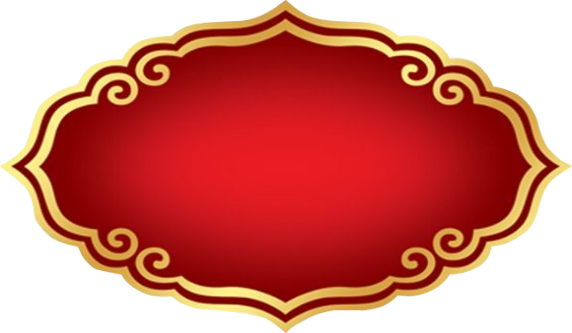 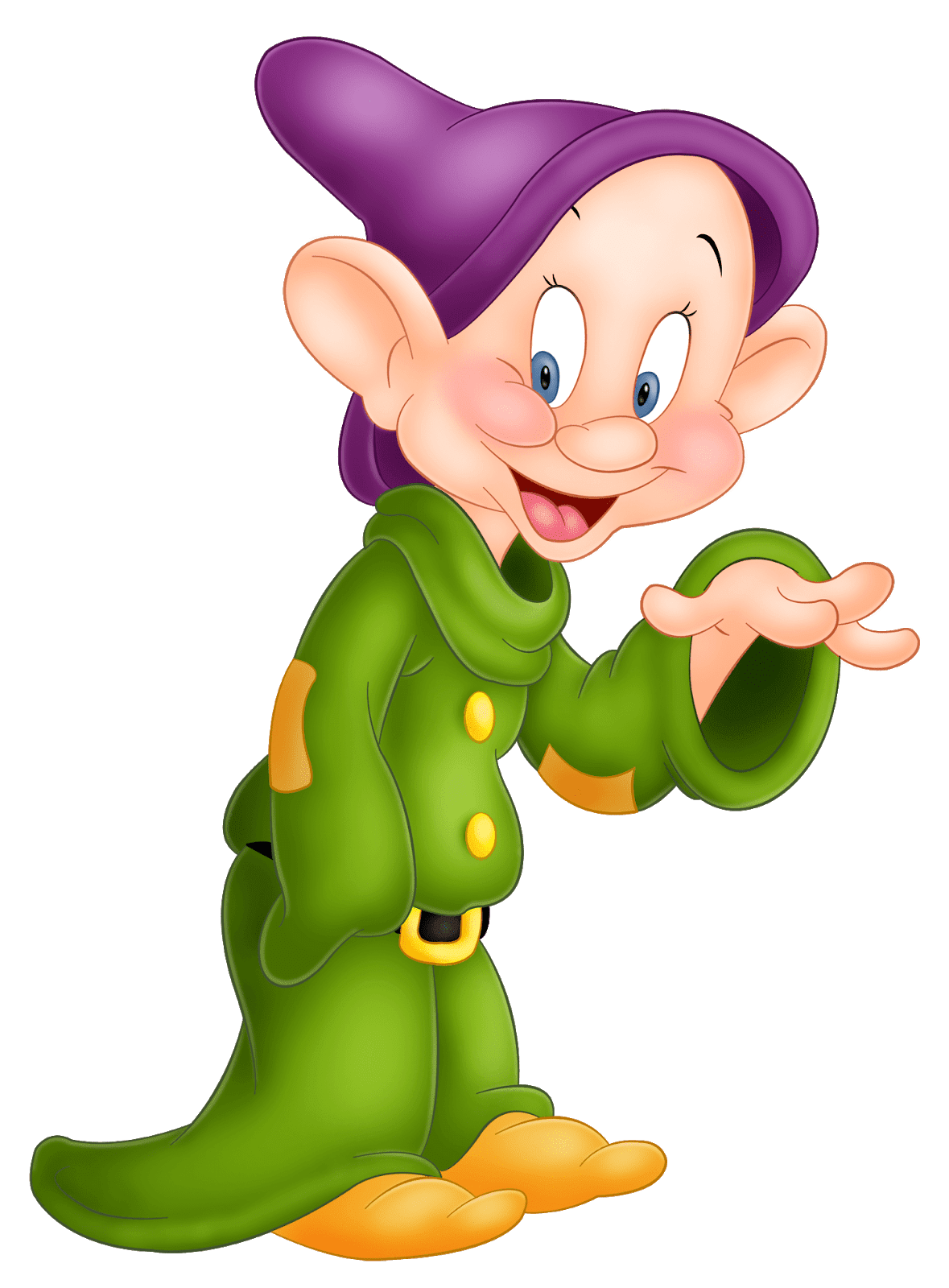 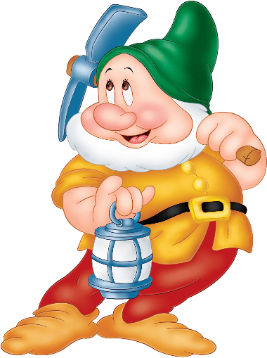 Valentina
Mis 2 Añitos
Te invita a su Cumpleaños..!!!
Sábado 15 
de Junio
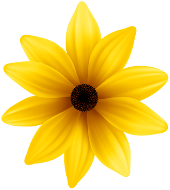 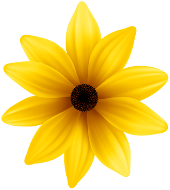 A las 4:00 pm.
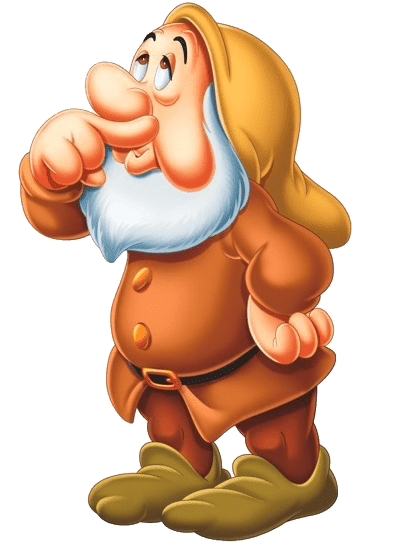 En Ciudad Roja 
Mz. A Lote 15
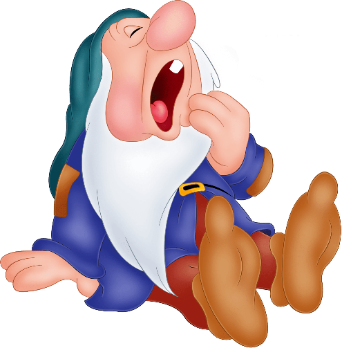 www.megaidea.net